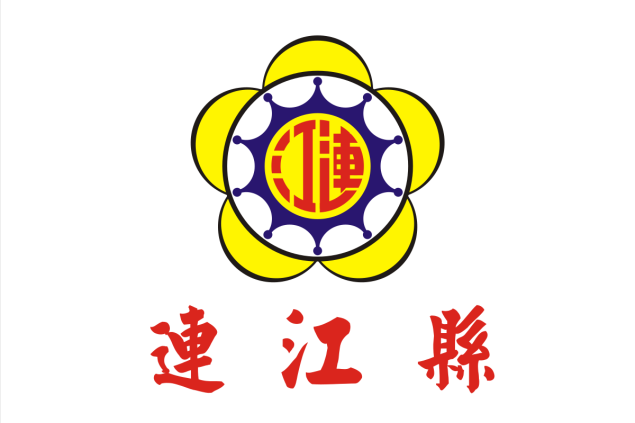 你的問題與心情
                             我們懂，我們了解
宇聯管理顧問有限公司　編輯室　│ 2019－04
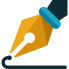 如果我在工作上發生困擾了怎麼解決? 
我的工作快壓力爆表了，誰能幫幫我? 
我家庭裡發生了些糾紛，
我該如何去調解? 
如果我在開車過程中與人發生車禍，我如何在法律權益上尋求自保?
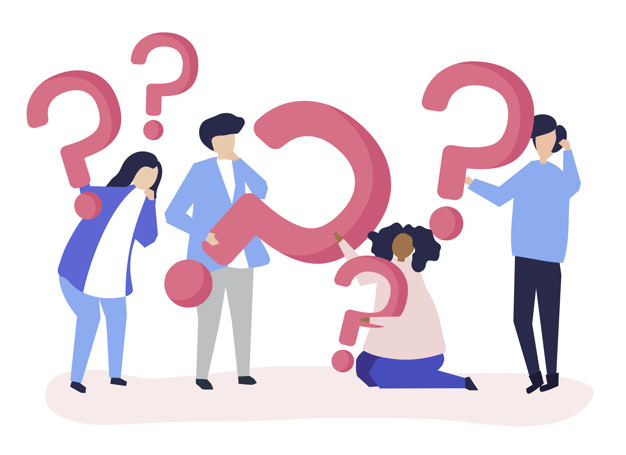 以上總總的事件在我們周遭日常生活中，可能都正一幕幕
的在上演著，干擾影響著我們工作上的心情與精力，會讓
我們無法專心且全心全意在工作上，如此可能會影響我們
工作績效的表現，而此時的你就可以藉由單位所提供的員
工協助方案，協助你解決困擾你的問題了!
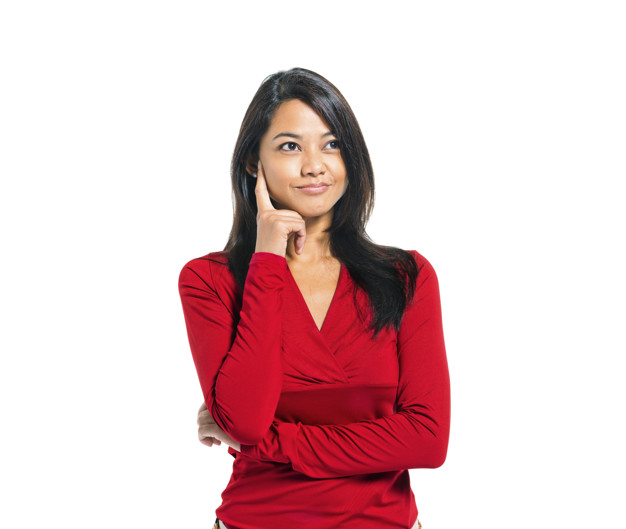 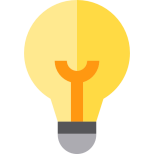 究竟何謂員工協助方案，它是如何發揮功效，
就讓我們來一探究竟吧!
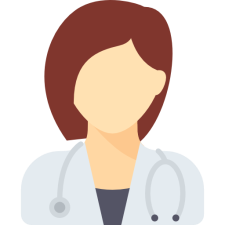 員工協助方案        (Employee Assistance Programs,簡稱EAPs)
它是組織透過提供系統的專業服務與資源，解決預防可能造成員工生產力下降的組織或個人議題，可以讓員工以較合適的狀態投入工作上，藉以增進組織效益與競爭力，共創雙贏局面。
其EAPs源自於美國戒酒方案，漸漸發展成多元服務內容，變成個大組織與企業爭相提供的熱門服務。其原意在協助組織解決組織所關心影響生產力相關議題。其藉由提供專業顧問等角色，協助員工找出或解決影響個人績效表現議題，如健康、心理、情緒、家庭、財務、法律、工作壓力或其他個人議題等，藉由照顧員工提供計畫性活動，透過系統化與制度化之專業服務，協助組織、員工或主管，解決因個人因素而導致生產力下降的問題。
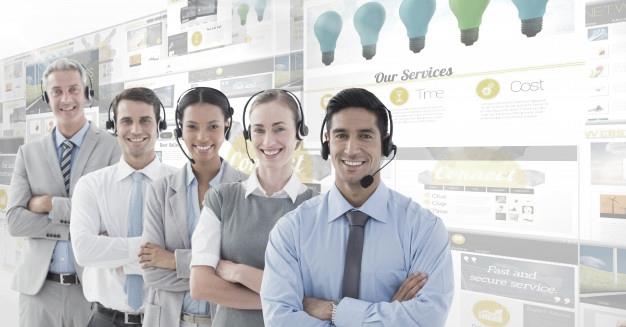 本單位也正搭上時代的潮流，提供相關服務內容，其會談諮詢服務內容有：
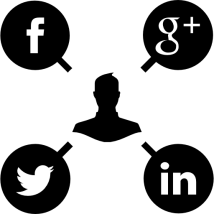 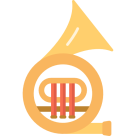 1.心理諮詢與轉介服務：
提供心理諮商服務，如心靈探索、婚姻家庭、     生活調適與個人壓力調適等。

    2.法律扶助：
   提供同仁諮詢服務，如因公涉訟輔助作業、民   (刑、行政)事糾紛及訴訟程序或法律解釋等。
    3.財務諮詢：
   提供同仁有關地價稅、土地增值稅、房屋稅、   契稅、使用牌照稅、娛樂稅及印花稅等相關稅   務諮詢等事項服務等。
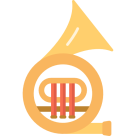 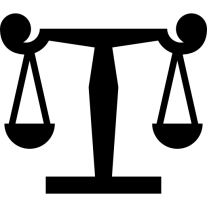 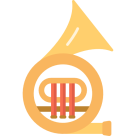 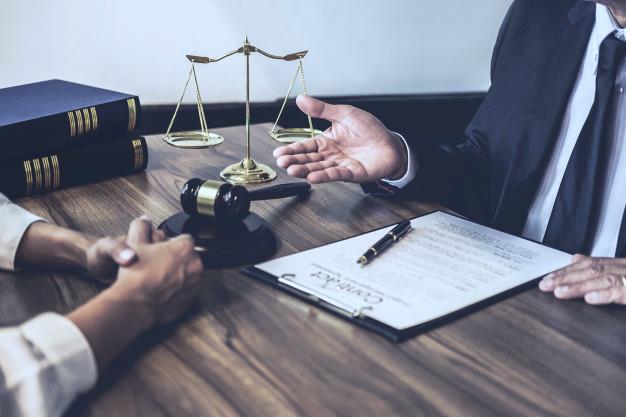 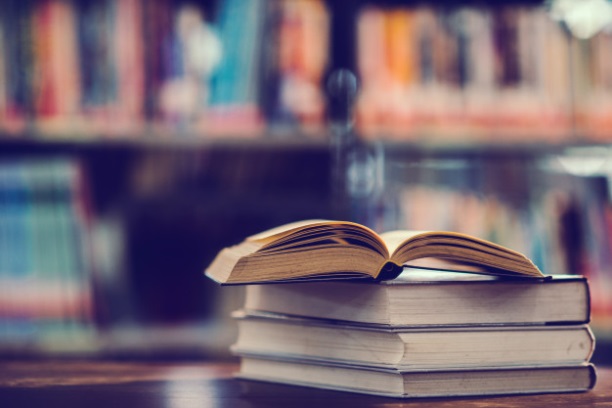 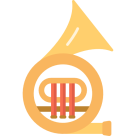 4.醫療保健諮詢：
提供同仁在飲食建議及身體保健等諮詢服務。
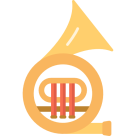 5.家庭教育諮詢：
提供同仁家庭關係及親子教養等諮詢服務。
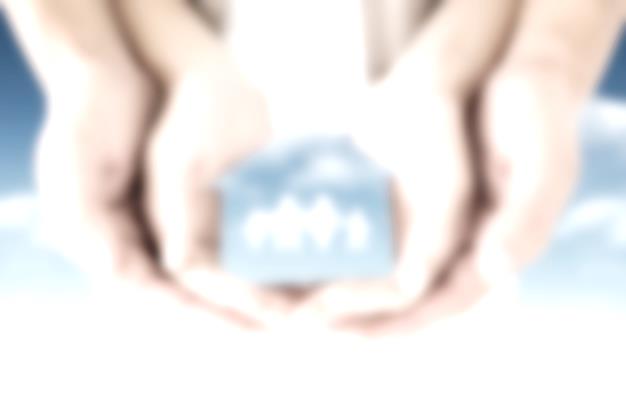 以上所有的諮詢服務都是免費的，歡迎同仁多加利用，當然所有的諮詢內容都是保密的。
單位會提供心理、工作、管理諮詢會談每次1小時，由具備專業資格的心理師或具證照之諮詢師負責諮詢服務。
而如醫療、法律、理財諮詢等，則提供每次40分鐘，由具備醫師、律師、會計師或理財規劃顧問等專業證照且有相關工作經驗之諮詢師負責諮詢服務
你可以選擇透過電話或Email尋求預約服務，Email：matsueap@world-wide-union.com
免付費電話，0800-098-985(0800你就幫，就幫我)，還等甚麼呢? 快拿起電話或發Email預約諮詢吧 !
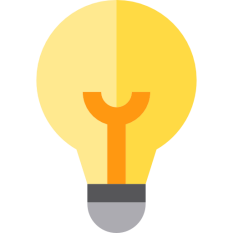